División de Estudios de Posgrado  en Economía
y Economarx 21
Invitan a la Videoconferencia
desde la Universidad Autónoma de Barcelona, España. 
La crisis económica española
Ponente: Dra. Miren Etxezarreta
Miércoles 24 de octubre del 2012
de 9:00 a 11:00 hrs. Sala Ricardo Torres Gaytán, 
Edificio B, Facultad de Economía, UNAM

Transmisión internacional de Eventos en TV en VIVO desde la UNAM:
http://132.248.45.5/videoconf/tv.htm



Organizan: Gloria Martínez, Alejandro Valle y José G. Sandoval
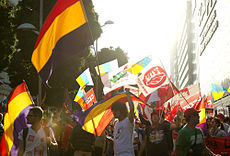